Solidarity in refugee protection 
v. EU externalization policies
 
Eleni Koutsouraki
Assistant Professor
Hellenic Mediterranean University
International responsibility sharing in refugee protection
‘‘En effet, la grande majorité des réfugiés vivent à proximité immédiate de la frontière internationale qu’ils ont franchie. Ils s’arrêtent lorsque leurs jambes ne peuvent plus les porter, lorsqu’ils trouvent de la nourriture et un abri.’’
NOBEL (P.), « Aveuglement des pays riches face aux violations des droits de l’homme – Evaluation critique du lien qui existe entre les droits de l’homme et les réfugiés », Bulletin des Droits de l’Homme, n° 91/1, 1992,  p.89.
https://www.youtube.com/watch?v=NM3n3dZzw_w
https://youtu.be/vl8gYm4nNDQ
UNHCR Global trends, 2023
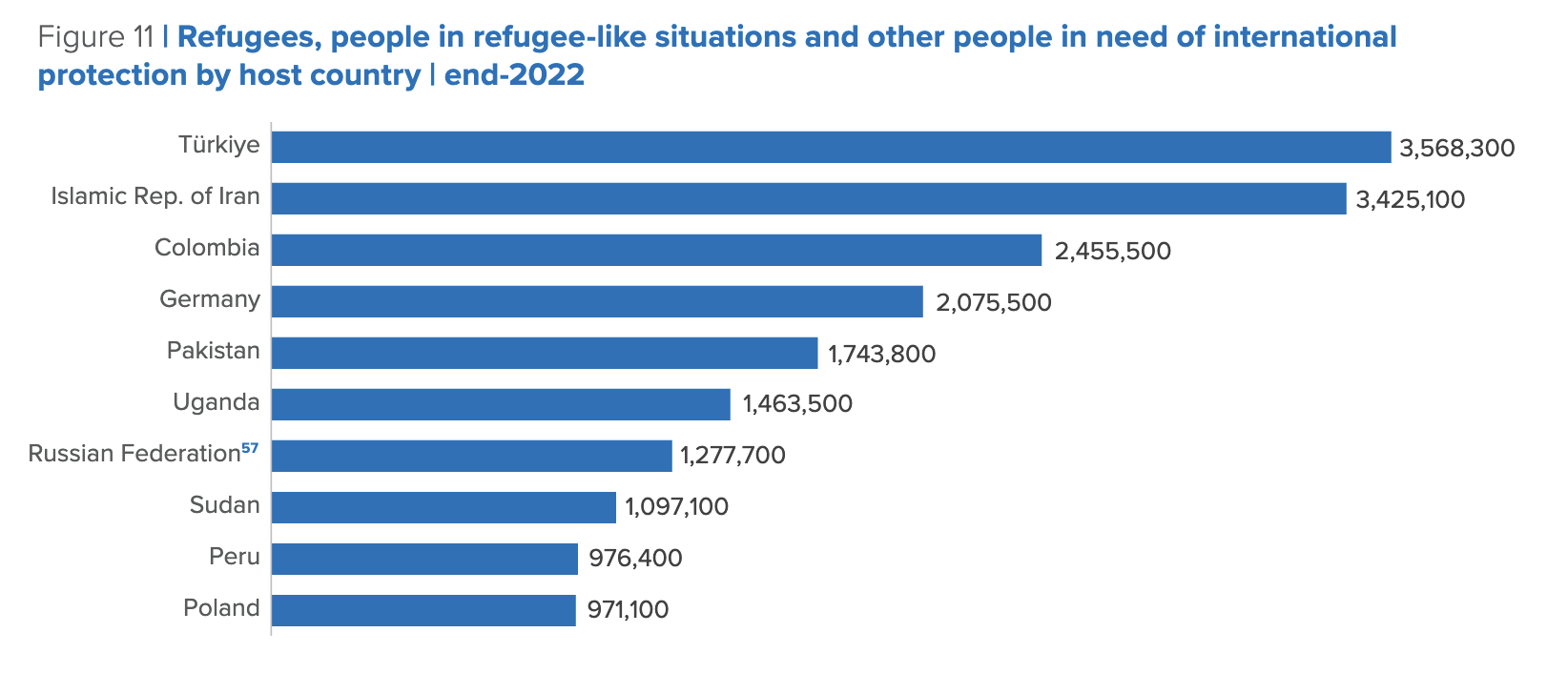 4
Resolution adopted by the General Assembly on 19 September 2016 New York Declaration for Refugees and Migrants
Par. 7:
“Large movements of refugees and migrants have political, economic, social, developmental, humanitarian and human rights ramifications, which cross all borders. 
These are global phenomena that call for global approaches and global solutions. 
No one State can manage such movements on its own. Neighbouring or transit countries, mostly developing countries, are disproportionately affected. 
Their capacities have been severely stretched in many cases, affecting their own social and economic cohesion and development. 
In addition, protracted refugee crises are now commonplace, with long-term repercussions for those involved and for their host countries and communities. 
Greater international cooperation is needed to assist host countries and communities.”
Par. 11:
We acknowledge a shared responsibility to manage large movements of refugees and migrants in a humane, sensitive, compassionate and people-centred manner. 
We will do so through international cooperation, while recognizing that there are varying capacities and resources to respond to these movements. International cooperation and, in particular, cooperation among countries of origin or nationality, transit and destination, has never been more important; “win-win” cooperation in this area has profound benefits for humanity.
The Global Compact on Refugees
On 17 December 2018, the United Nations General Assembly affirmed the Global Compact on Refugees, after two years of extensive consultations led by UNHCR with Member States, international organizations, refugees, civil society, the private sector and experts. The text is not legally binding.
The Global Compact on Refugees is a framework for more predictable and equitable responsibility-sharing, recognizing that a sustainable solution to refugee situations cannot be achieved without international cooperation.
The GCR includes a Programme of Action setting out measures to help meet its objectives, including:
Arrangements to share burdens and responsibilities through a Global Refugee Forum (every four years), national and regional arrangements for specific situations, and tools for funding, partnerships, and data gathering and sharing.
Areas in need of support, from reception and admission, to meeting needs and supporting communities, to solutions.
Why refugees are considered as a problem for developed countries ?
Constant growth of the annual number of formal asylum applicants 
Growing phenomenon of irregular movements of asylum seekers
Emergence of large-scale flows of non bona-fide asylum seekers
Rapidly raising costs for the processing of an ever growing number of cases
Determinants for States’ protection systems
Number of beneficiaries
Level of rights accorded
Degree to which protection costs are shared with other States (e.g. CEAS)
A Dublin for the world ?
Huge disparities, in terms of protection and resources, between the global North and the global South. 
If finding a consensual formula of responsibility-sharing is a challenge among states with comparable levels of resources and similar concerns, it has to be ‘mission impossible’ at the global level.
See J. –F. DURIEUX, Protection - where - or when - first asylum, deflection policies and the significance of time opinion, in Int. Jour. Refug. Law, 2009, p. 75-80.
Restrictive and deterrent measures
A. Non-entry and non-admission policies (externalization)
externalisation of asylum 
visas/carriers’ sanctions 
international zones 
readmission agreements 
safe third country mechanisms
B. Measures taken with effect in the country  
obstacles of access to refugee determination procedures 
restrictive interpretation of the refugee definition 
limitations to social and other rights
Push-backs at the borders : violation of the non-refoulement principle
Summary returns without prior registration and access to the asylum procedure.
Persistent allegations for GR-TR borders have been decried by UNHCR, the European Committee for the Prevention of Torture (CPT) and the Commissioner for Human Rights of the Council of Europe, the National Commission for Human Rights and civil society organisations. 
CPT noted that during visit in Greece “received several consistent and credible allegations of informal forcible removals (push-backs) of foreign nationals by boat from Greece to Turkey at the Evros River border by masked Greek police and border guards or (para-)military commandos”. 
According to the allegations, push-back operations in Evros follow a pattern of arbitrary arrest of newly arrived persons entering the Greek territory from the Turkish land borders, de facto detention, and transfer to the border from where they are pushed back to Turkey, without having the opportunity to apply for international protection in Greece, and thus prevented from accessing asylum (right to asylum).
Push-backs, Evros
https://www.gcr.gr/en/news/press-releases-announcements/item/1067-gcr-and-cear-publish-a-joint-video-documenting-the-harsh-reality-of-pushbacks-which-refugees-face-in-evros?fbclid=IwAR1ZopVe0qv0Wij80EvZ57AWrovOcCx1bBNVCQM_E4Zd0ZVpBlTdFFrGF7I 

https://forensic-architecture.org/investigation/pushbacks-across-the-evros-meric-river-the-case-of-ayse-erdogan
Committee on the Rights of the Child Concluding observations on the combined fourth to sixth reports of Greece, 9 June 2022
Τhe Committee urges the State party to: 
(a) End the practice of forced returns (“pushbacks”) of families and migrant children and ensure that they are individually identified, registered and protected against refoulement, including through effective access to asylum procedures, free legal and humanitarian assistance, in accordance with articles 6, 22 and 37 of the Convention; adopt binding codes of conduct for border officials and establish an independent border monitoring mechanism; conduct in depth investigations on reported pushback cases including the ones that have been identified in the European Anti-Fraud Office (OLAF) report, and hold accountable those responsible by prosecuting them; provide support, compensations and protection to child victims; and stop all measures of harassment of human rights defenders who rescue migrants and provide assistance to them.
16
Human rights violations at international borders: trends, prevention and accountability Report of the Special Rapporteur on the human rights of migrants, 26 April 2022
In Greece, pushbacks at land and sea borders have become de facto general policy. UNHCR has recorded almost 540 separate incidents during the period 2020–2021, involving at least 17,000 people who were reportedly returned by force, informally, to Turkey. The Special Rapporteur is concerned about the significant increase in the number of people prevented from entering Greek territory, as part of the declared strategy of the authorities. Greece reportedly deterred over 140,000 people from entering the country between April and November 2021, and has announced an extension to a fence in the Evros region. In the Aegean Sea, NGOs have documented at least 147 incidents of the forcible return of 7,000 migrants, including children, to Turkey by the Hellenic Coast Guard, without due process.
17
Committee on Enforced DisappearancesConcluding observations on the report submitted by Greece under article 29, paragraph 1, of the Convention, 12 April 2022
The Committee is gravely concerned about the criminalisation of search and rescue activities at sea under national legislation and about cases of prosecution of and threats against human rights defenders and civil society actors involved in such operations and in monitoring, documenting and assisting victims of enforced disappearance and pushbacks 
The Committee expresses its concern about information alleging the lack of adequate safeguards and procedural guarantees to ensure the strict compliance with the principle of non-refoulment, in particular:  Consistent reports of violent “pushbacks” and summary expulsions of migrants to Turkey, including of asylum-seekers and refugees, according to which migrants, after being confiscated their phones, personal belongings and clothes, are forced into life-rafts insufficiently dressed and abandoned adrift by Greek authorities in open waters and the Evros River, without undertaking the necessary prior individual assessment to evaluate and verify their risk of being subjected to enforced disappearance.
18
UNHCR, News Comment: UNHCR warns of increasing violence and human rights violations at European borders, 21 February 2022
UNHCR, the UN Refugee Agency, is deeply concerned by the increasing number of incidents of violence and serious human rights violations against refugees and migrants at various European borders, several of which have resulted in tragic loss of life.
Violence, ill-treatment and pushbacks continue to be regularly reported at multiple entry points at land and sea borders, within and beyond the European Union (EU), despite repeated calls by UN agencies, including UNHCR, intergovernmental organizations and NGOs to end such practices.
We are alarmed by recurrent and consistent reports coming from Greece’s land and sea borders with Turkey, where UNHCR has recorded almost 540 reported incidents of informal returns by Greece since the beginning of 2020. Disturbing incidents are also reported in Central and South-eastern Europe at the borders with EU Member States.
19
IOM, IOM Concerned about Increasing Deaths on Greece-Turkey Border, 18 February 2022
The International Organization for Migration (IOM) is alarmed by mounting migrant deaths and continuous reports of pushbacks at the European Union (EU) border between Greece and Turkey.
At least 21 migrants have died on the land border between Turkey and Greece in 2022, compared to 10 deaths reported in the same period of last year (Jan-Feb). 
An estimated 55 lives were lost in 2021 along the same border, mostly during August and the winter months, according to IOM’s Missing Migrants Project.
There are persistent reports of pushbacks, collective expulsions, and use of excessive force against people on the move along this route, based on testimonies collected by IOM teams in both countries.
20
The “safe third country” concept
Article 31 (1) of the 1951 Convention Relating to the Status of Refugees : refugees unlawfully in the country of refugee
The Contracting States shall not impose penalties, on account of their illegal entry or presence, on refugees who, coming directly from a territory where their life or freedom was threatened [...], enter or are present in their territory without authorization, provided they present themselves without delay to the authorities and show good cause for their illegal entry or presence.
UN High Commissioner for Refugees (UNHCR), Refugees Without an Asylum Country No. 15 (XXX) - 1979, 16 October 1979
(h) An effort should be made to resolve the problem of identifying the country responsible for examining an asylum request by the adoption of common criteria. In elaborating such criteria the following principles should be observed [...]
(k) Where a refugee who has already been granted asylum in one country requests asylum in another country on the ground that he has compelling reasons for leaving his present asylum country due to fear of persecution or because his physical safety or freedom are endangered, the authorities of the second country should give favourable consideration to his asylum request.
UN High Commissioner for Refugees (UNHCR), Problem of Refugees and Asylum-Seekers Who Move in an Irregular Manner from a Country in Which They Had Already Found Protection* No. 58 (XL) - 1989
e)  Refugees and asylum-seekers, who have found protection in a particular country, should normally not move from that country in an irregular manner in order to find durable solutions elsewhere but should take advantage of durable solutions available in that country through action taken by governments and UNHCR […].
f)  Where refugees and asylum-seekers nevertheless move in an irregular manner from a country where they have already found protection, they may be returned to that country if  i)    they are protected there against refoulement and ii)   they are permitted to remain there and to be treated in accordance with recognized basic human standards until a durable solution is found for them […].
g) It is recognized that there may be exceptional cases in which a refugee or asylum-seeker may justifiably claim that he has reason to fear persecution or that his physical safety or freedom are endangered in a country where he previously found protection. Such cases should be given favourable consideration by the authorities of the State where he requests asylum.
Asylum Procedures Directive 2013/32/EU
The ‘safe third country’ concept may be applied for a country where the applicant will be treated in accordance with the following principles: 
life and liberty are not threatened on account of race, religion, nationality, membership of a particular social group or political opinion; 
there is no risk of serious harm as defined in Directive 2011/95/EU; 
the principle of non-refoulement in accordance with the Geneva Convention is respected; 
the prohibition of removal, in violation of the right to freedom from torture and cruel, inhuman or degrading treatment as laid down in international law, is respected; and 
the possibility exists to request refugee status and, if found to be a refugee, to receive protection in accordance with the Geneva Convention.
The EU-Turkey Deal
‘‘ All new irregular migrants crossing from Turkey into Greek islands as from 20 March 2016 will be returned to Turkey. [...] Migrants not applying for asylum or whose application has been found unfounded or inadmissible in accordance with the said directive will be returned to Turkey. ’’
EU-Turkey statement, 18 March 2016, press release
https://www.youtube.com/watch?v=X81bAQoi_qk
Externalization and burden-shifting under the EU-Turkey Deal
As soon as the Deal had been announced, the relevant provisions of the Asylum Procedures Directive were applied for the first time in Greece, in order to reject asylum applications of Syrian refugees as inadmissible. 
Instead of focusing on support and capacity building to the country hosting the largest number of Syrian refugees, the priority of the EU policy became the return of the negligible number of refugees who had survived the perilous journey to Greece.
Facts in the case of the EU-Turkey Deal demonstrate an important lack of fair responsibility – sharing, despite the recent commitments of the 2016 New York Declaration for Refugees and Migrants. 
Well-documented violations of asylum seekers’ right to asylum, refoulement, arbitrary detention, non-respect of social rights and ineffective judicial protection in Turkey, coupled with the lack of procedural safeguards in Greece, expose the worst aspect of externalization of asylum.
The situation of refugees in Turkey
Turkey has expressly declared a geographical limitation excluding non-Europeans from 1951 Convention’s provisions.
LFIP 2013 provides conditional refugee status in view of resettlement, but Syrian refugees cannot benefit from this provision because they fall into the scope of a temporary protection regulation for situations of mass influx, provided by the same Law. 
Violations of the principle of non-refoulement, arbitrary detention, restrictions to freedom of movement, obstacles of access to social rights and lack of integration perspectives. 
The Turkish asylum system is still in the process of being established, it has to deal with hundreds of thousands of asylum applications and there is already a very considerable backlog. Long delays in registering and receiving temporary – protection cards (Syrians), which are required for children’s enrollment in public schools and access to primary health care and the labour market. Even those holding such cards end up working in the informal economy because of administrative obstacles in obtaining work permits, unwillingness of employers and misinformation, while school enrolment remains low.
Non-fulfilment of the Directive’s criteria
Individual examination on admissibility of asylum applications is unnecessary because at least two of the criteria provided by article 38 of the Asylum Procedures Directive are not fulfilled: the non-respect of the principle of non-refoulement could potentially affect every asylum-seeker and the current form of available protection for Syrian refugees, the temporary protection, is not in accordance with the Geneva Convention.
Violations of the principle of non-refoulement include measures such as expulsion and deportation orders against refugees, return of refugees to countries of origin or unsafe third countries, electrified fences to prevent entry, non-admission of stowaway asylum-seekers and push-offs of boat arrivals or interdictions on the high seas.
The Geneva Convention treats socioeconomic rights as duties of result, equal to civil and political rights and they cannot be avoided because of limited resources of the State Parties.
Lack of substantive safeguards
Inadmissibility decisions refer to the Turkish legislation and the correspondence of the European Commission with the Greek and the Turkish authorities in order to conclude that Turkey is a safe country for returned asylum applicants.
According to the ECtHR, the existence of domestic laws and accession to international treaties guaranteeing respect for fundamental rights in principle are not in themselves sufficient to ensure adequate protection and such assurances must be accompanied by a reliable monitoring mechanism, whose establishment and effective operation must be ensured by the authorities of the State where persons will be returned.
Lack of procedural safeguards
Law 4375/2016 introduced a special border procedure, used for the implementation of the EU - Turkey Deal regarding examination of asylum applications submitted on the Greek islands. 
The asylum procedure must be concluded in a very short time period not exceeding two weeks. 
The very short time limits risk to deprive asylum-seekers of their right to an effective remedy:
- UN Committee Against Torture (CAT) 
- UN Human Rights Committee (HRC)
- ECtHR, Bahaddar v. Netherlands 19/2/1998, Jabari v. Turkey 11/7/2000, I.M. v France 2/5/2012
- CJEU C-69/10 Brahim Samba Diouf 28/7/2011, C-175/11 HID and BA 31/1/2013
The decision of the Council of State: Turkey is a STC (for the two Syrian applicants)
The Court dismissed the applicant’s argument that Turkey does not respect the principle of non-refoulement in practice :
The applicant’s life or freedom would not be threatened for reasons related to his Syrian origin despite the fact that he had been arrested, placed under detention, tortured and pushed-back to Syria three times during his attempt to enter Turkey, because after his fourth entry he stayed in the country for 1.5 months without facing any problem with the authorities. 
Turkey hosts a large number of Syrian refugees.
Ιnformation provided in the letters of the Permanent Representative of Turkey to the EU to the Director-General for DG Migration and Home Affairs of the European Commission.
“Protection provided by the Turkish temporary protection regulation applicable to Syrian refugees is in accordance with the 1951 Refugee Convention” (see also the dissenting opinion).
G. GOODWIN-GILL, Safe Country? Says Who?, in Int. Jour. Refug. Law, 1992, p. 248-250 (249)
Who then is to say that countries are safe? And by whose standards? Secret men in secret rooms reading secret memos? No. 
International standards can and should govern the process. Just as in refugee status determination examination procedure, the core issue is information regarding countries and the key element for rational and defensible assessments of risk is the standards for collecting and verifying that information. 
After all, there's no lack of information. The media report from mostly everywhere. Non-governmental organizations, like Amnesty International and the regional Watch Committees, actively monitor what goes on; the United Nations has its working groups and rapporteurs; even governments are doing their homework. […] Whether the objective is to include or to exclude, the essentials of risk assessment remain the same. What counts in every case is the weight of the information. Provided it is available, verified and public, a coherent body of country of origin information will necessarily gain authority.